Evaluating Open Educational Resources (OER) for Accessibility
Shagun Kaur and Suzanne Wakim; licensed CC BY 4.0
[Speaker Notes: Accessibility is not only a legal and ethical requirement, it is central to creating resources that are inclusive and support the education of all learners. In this webinar, we will provide an overview of the basic considerations for accessibility and tools for evaluating content.]
Accessibility Commitments
We have done our best to make these slides as accessible as possible by:
Using a slide template that has been vetted as accessible
Including alt-text for all image
Sharing the presentation with you so that you can download it and customize the appearance on your own device as needed.
OERI Accessibility Resources
Checklists
OERI Accessibility Checklist Overview
OERI Accessibility Checklist
Webinars: Archived webinars can be searched by tags.
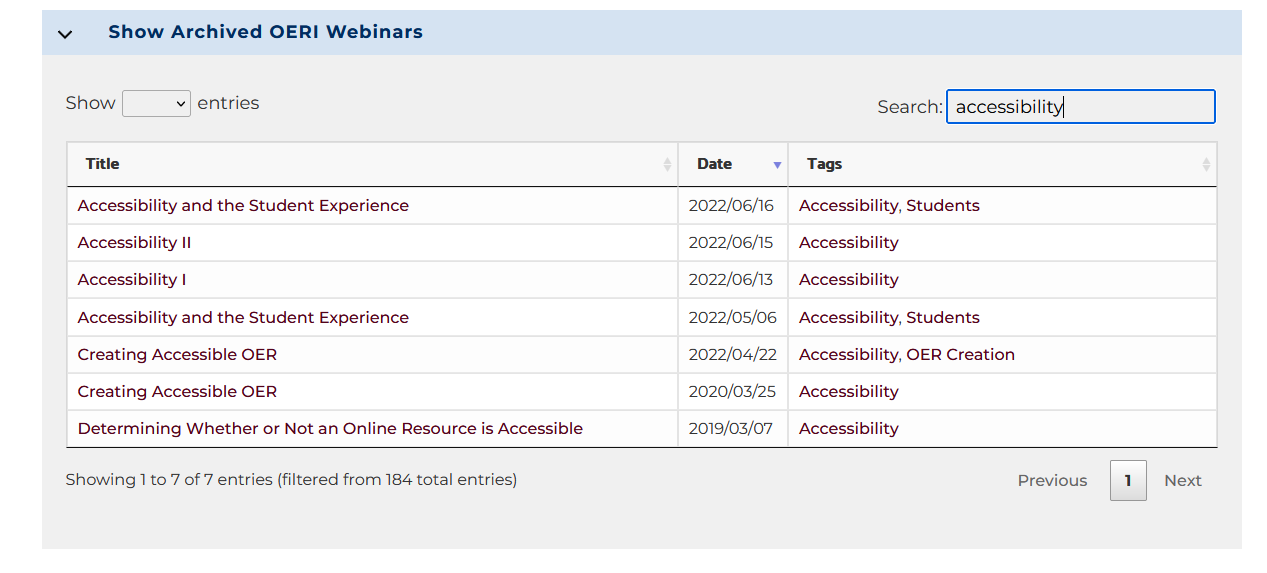 [Speaker Notes: We will use the checklist as our overall approach
Our focus is on evaluating rather than creating]
Accessibility Checklist
Headings
Images
Text Styles and Design
Links
Lists
Tables
Media Elements
[Speaker Notes: List the top “7” things from our website
Will become the lens of how to look at things
ongoing - and more nuanced than we talk about
CAVEATS!!!]
Accessibility Checkers
Platform-specific (examples: Canvas, LibreTexts, Microsoft, Adobe)
Campus tools (example: Pope Tech)
Plug-ins and other online tools (example: WAVE)
Human Checked
Eyeglasses by StockSnap; pixabay license
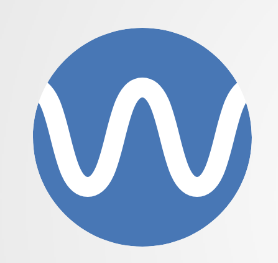 WAVE
WAVE - https://wave.webaim.org/ 
Works on any website
Has browser extensions for Chrome, Firefox and Edge
Good learning tool
[Speaker Notes: Hands on - pull up WAVE and paste URL into the address bar]
WAVE Results
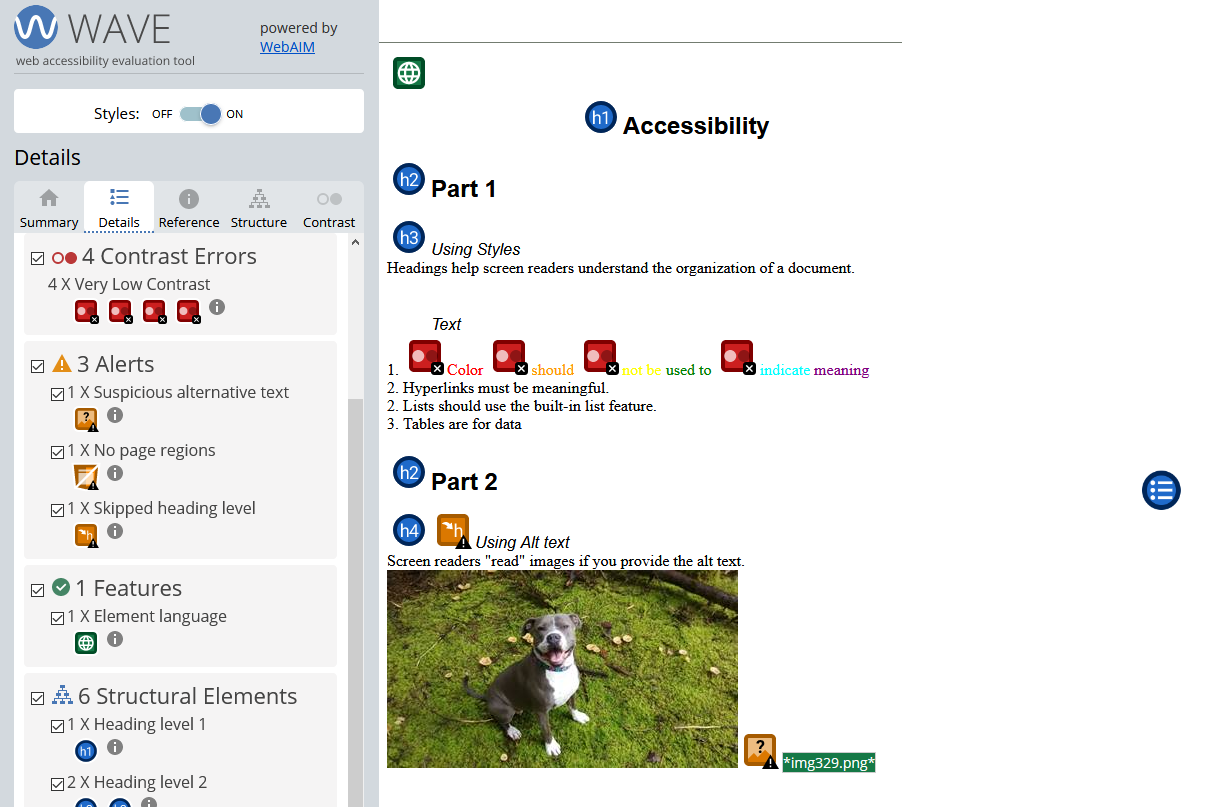 [Speaker Notes: Can look overwhelming
Select each to learn more - this can be a great learning tool
We will break this down and look at specific elements]
Headings
Headings
provide structure to a page. 
Used by screen readers to navigate content.
Heading levels
H1 - page title - must have exactly one H1 on the page
H2 - main sections - should have at least one H2 on a page
H3 - subsections of each H2 - only if needed
H4 - subsections of each H3 - only if needed
WAVE Results – Correct Heading
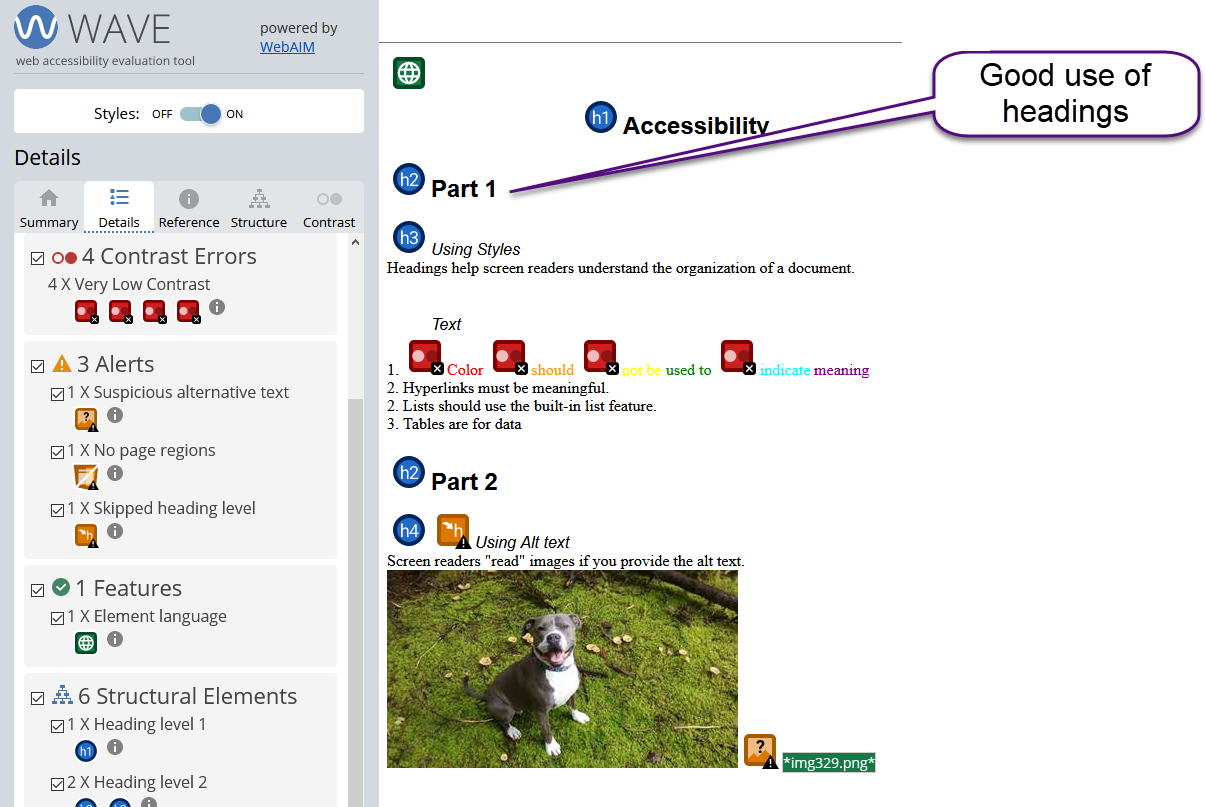 WAVE Results – Missing Heading
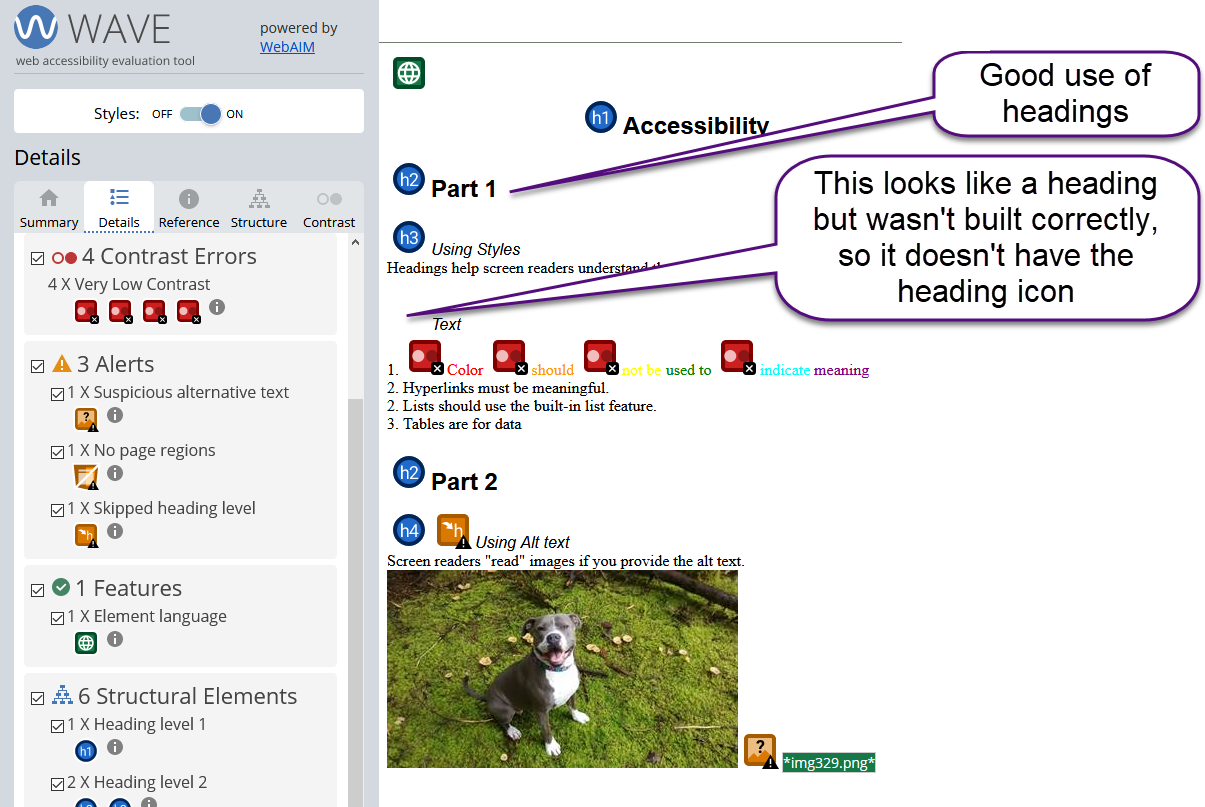 WAVE Results – Skipped Heading
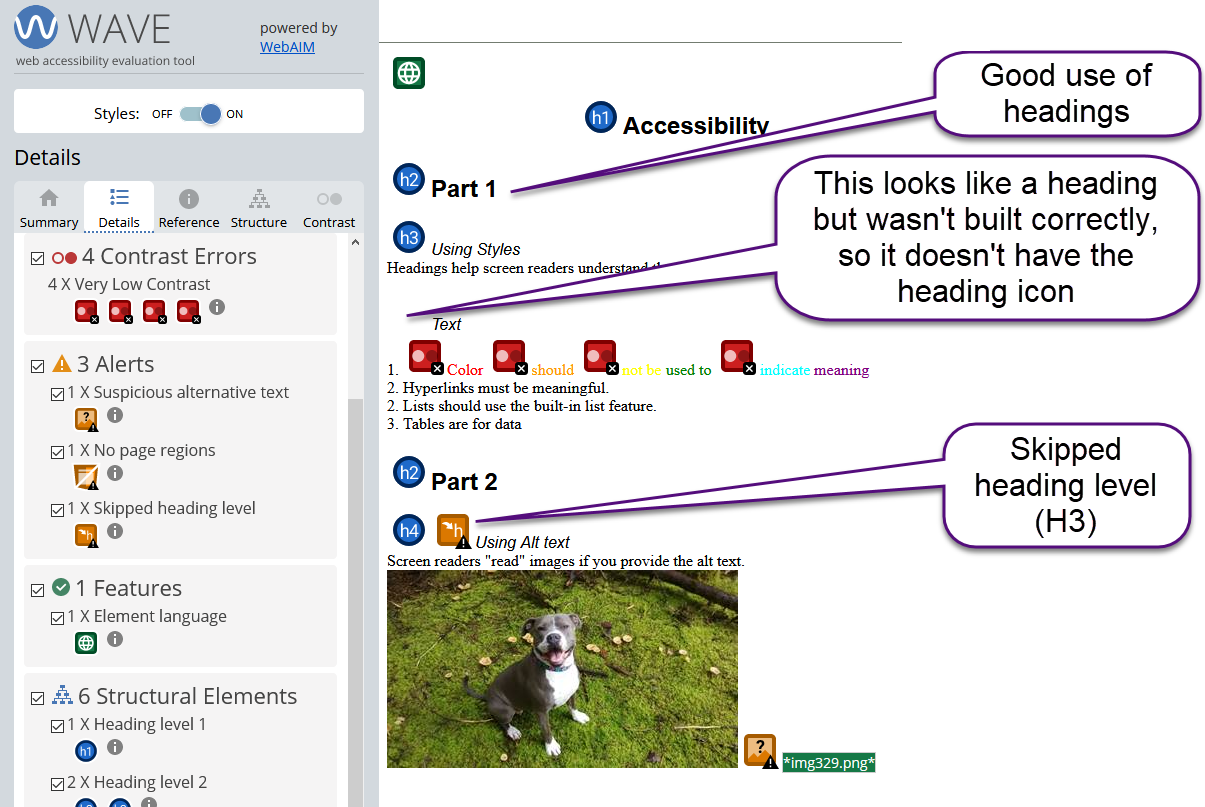 Images must have alt text
Alt text used by screen readers to describe the image
Alt text is different from the caption
Should not begin with “image of” or similar
Should not be the file name
Text in image should be identified
Should be short (less than ~120 characters)
Decorative tag is only for images with truly no function other than “eye candy”
Context matters
Simple Images
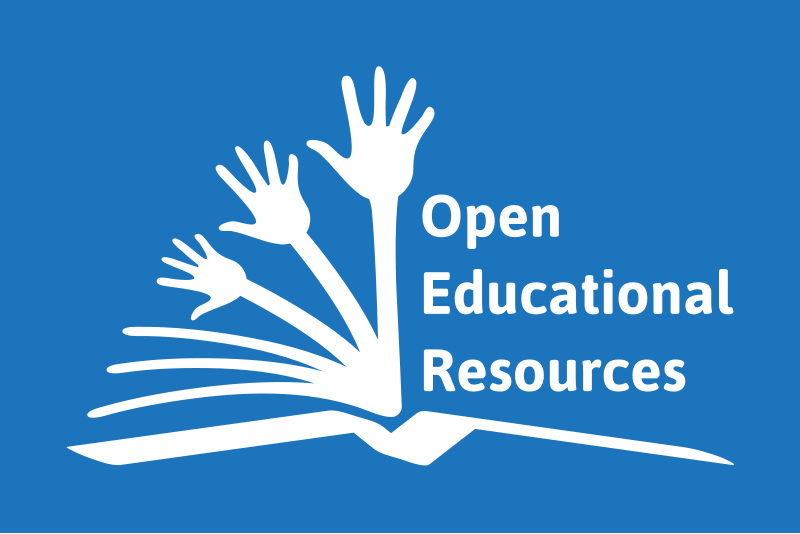 Caption: UNESCO Global Open Educational Resources logo (OER logo by Jonathasmello licensed CC BY 3.0)
What is a good alt text?
[Speaker Notes: Alt text option: An open book with pages turning into raised hands; text reads Open Educational Resource.]
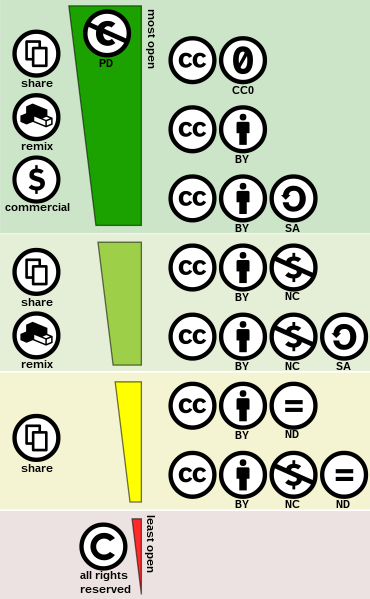 Complex Images
Caption: Level of openness (CC license spectrum by Shaddim; licensed CC BY 4.0)
What is a good alt text?
[Speaker Notes: Can either explain in caption or body of text. Alt text guides readers to where image is explained.]
WAVE Results - Images
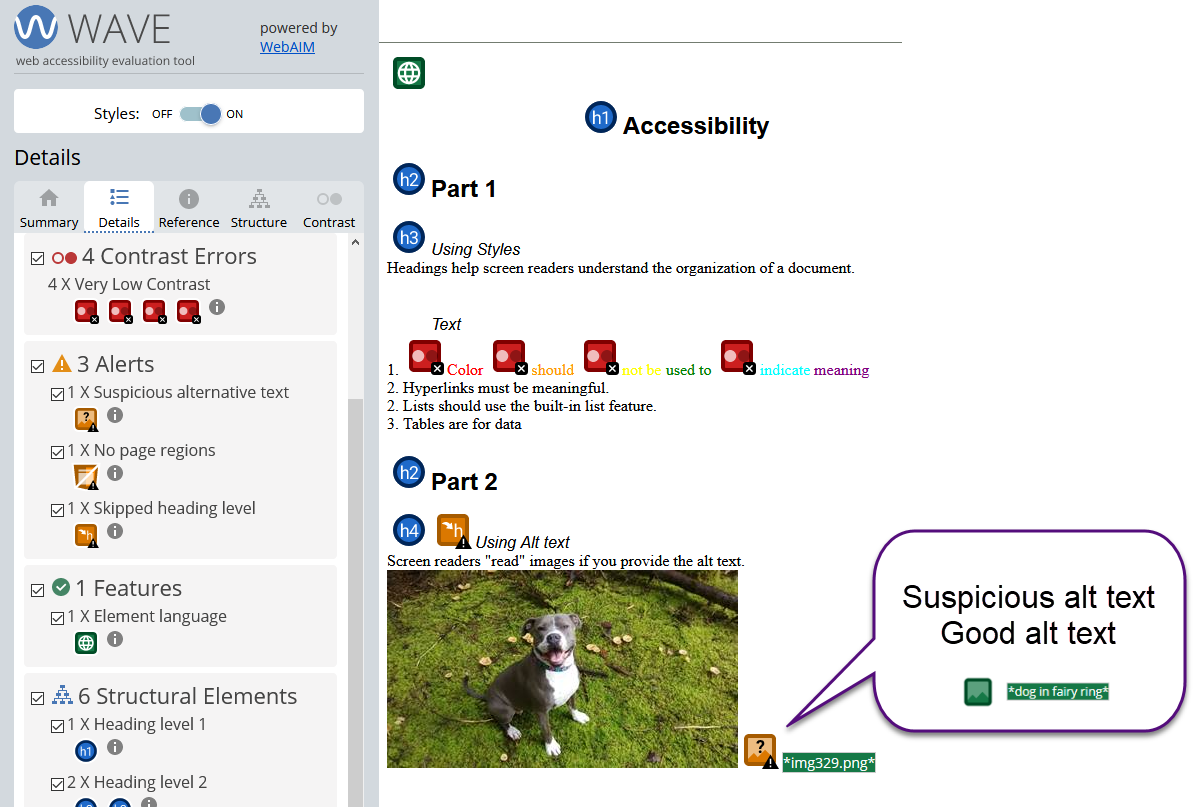 [Speaker Notes: WAVE can only do so much - you the human needs to determine if alt text is good]
Text Styles and Color
Less is more
Adding visual flair adds cognitive load
A little goes a long way
Keep text formatting simple
Don’t use color as sole means of conveying meaning
Avoid bold, italics, underline and symbols (&)
Avoid fancy scripts
WAVE Results - Color
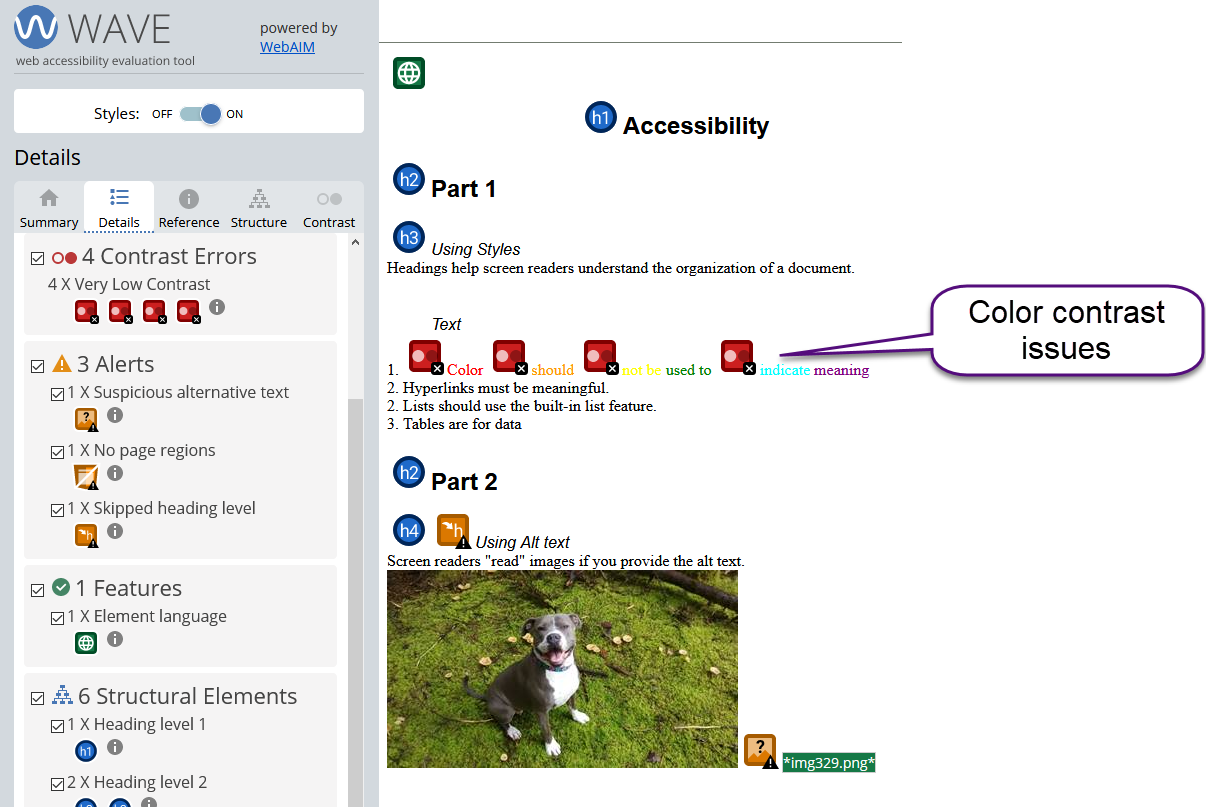 Toptal Colorblind Filter
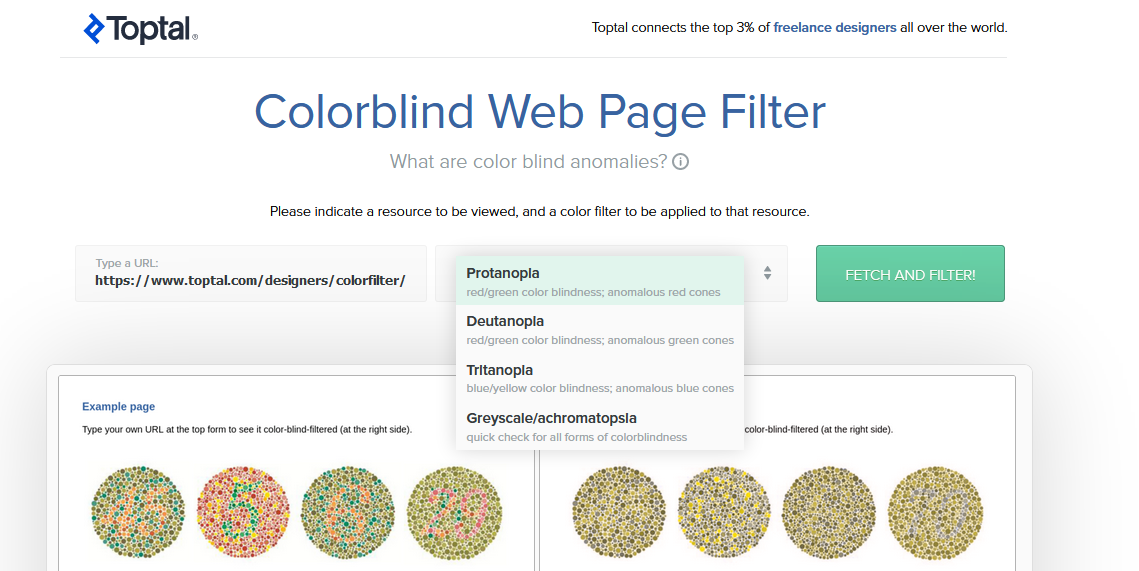 [Speaker Notes: https://www.toptal.com/designers/colorfilter/]
For cases where you can fix contrast issues
Three steps
Identify colors - Eye Dropper Chrome Extension
Check contrast - WebAIM Contrast Checker
Pick a better color
Identify Colors using Eye Dropper
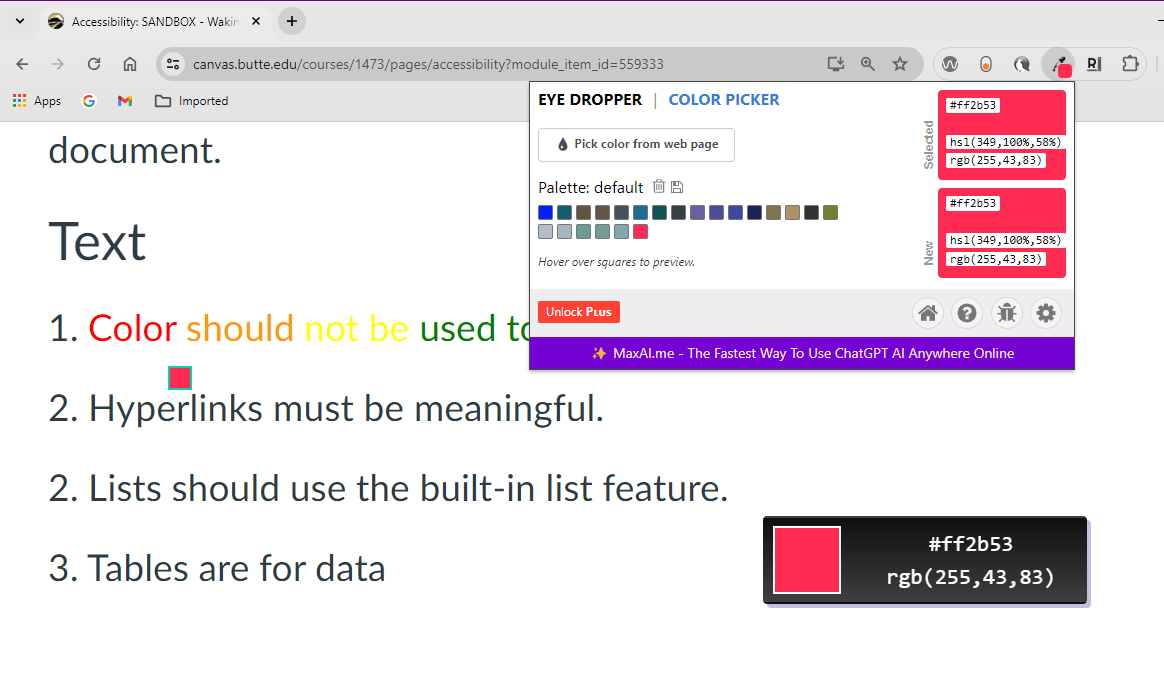 Check Contrast
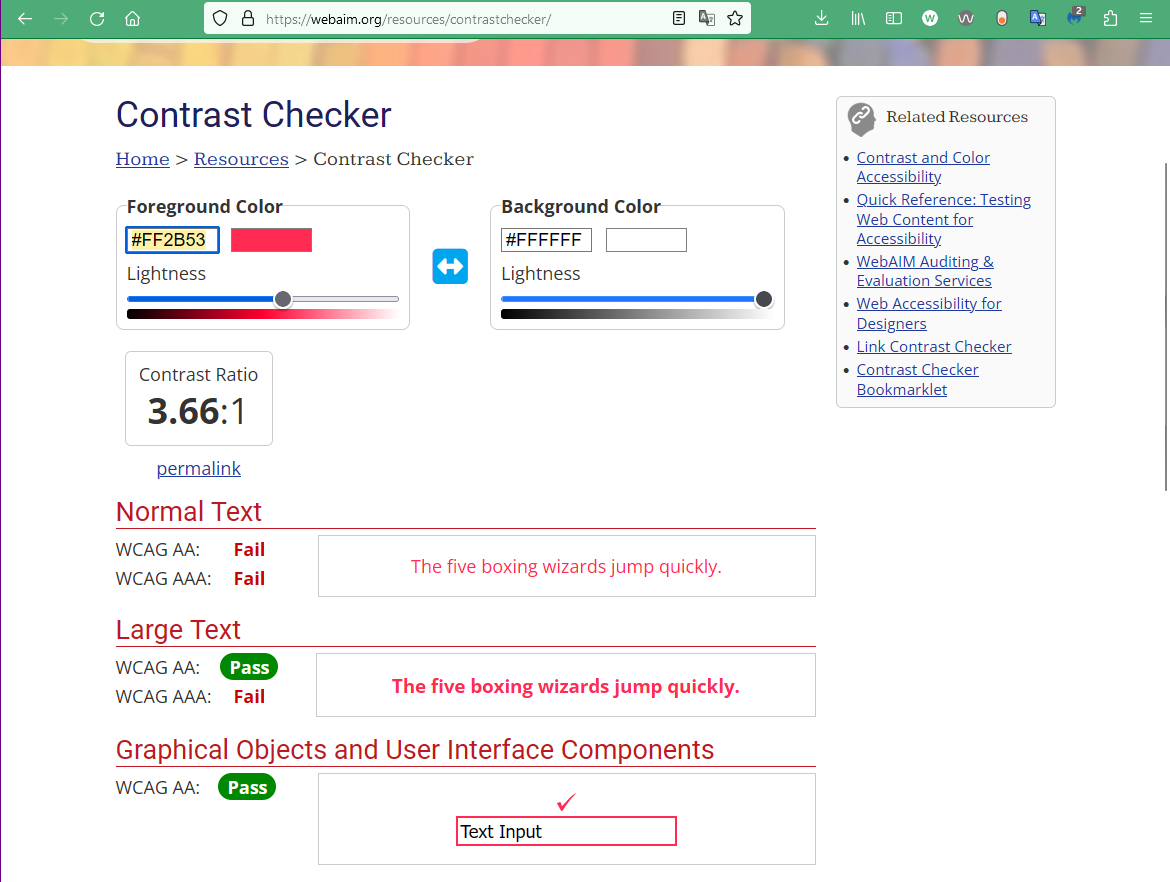 Find a color with better contrast
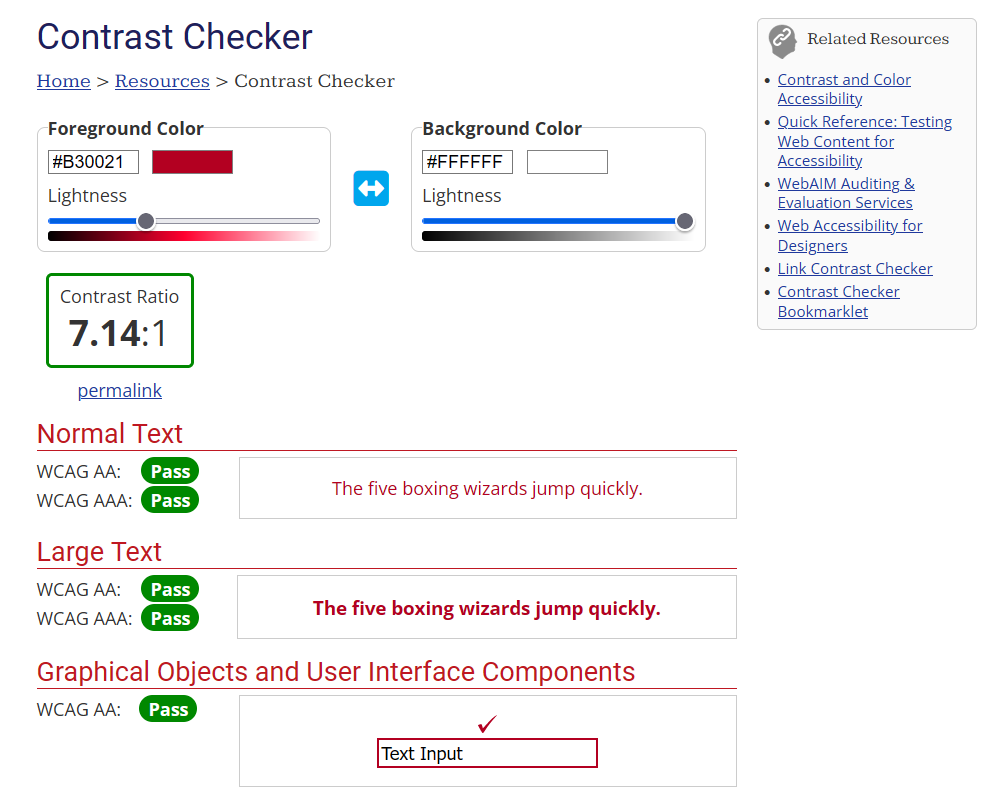 Links
Links should have meaningful text
Human Checked
Which is the best link?
For Accessibility Resources Click Here
For Accessibility Resources: https://ccconlineed.instructure.com/courses/6962/pages/accessibility?module_item_id=317319
For Accessibility Resources
Lists
Use the list feature rather than manually typing the numbers or symbols
Numbered lists are for sequential items
Example: steps in a process
Bulleted lists are for non-sequential items
Example: a list of ingredients
WAVE Results - Lists
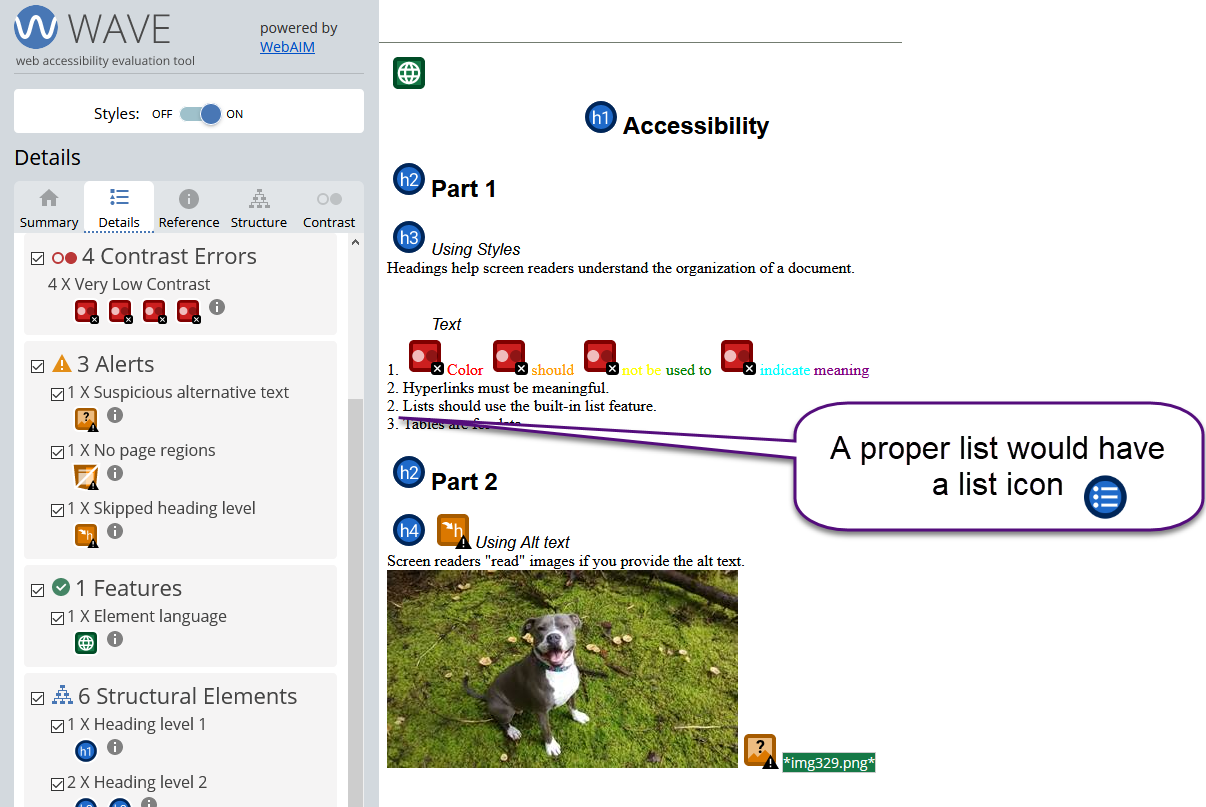 Tables
Tables are for data or organizing information not formatting
Need captions and headers
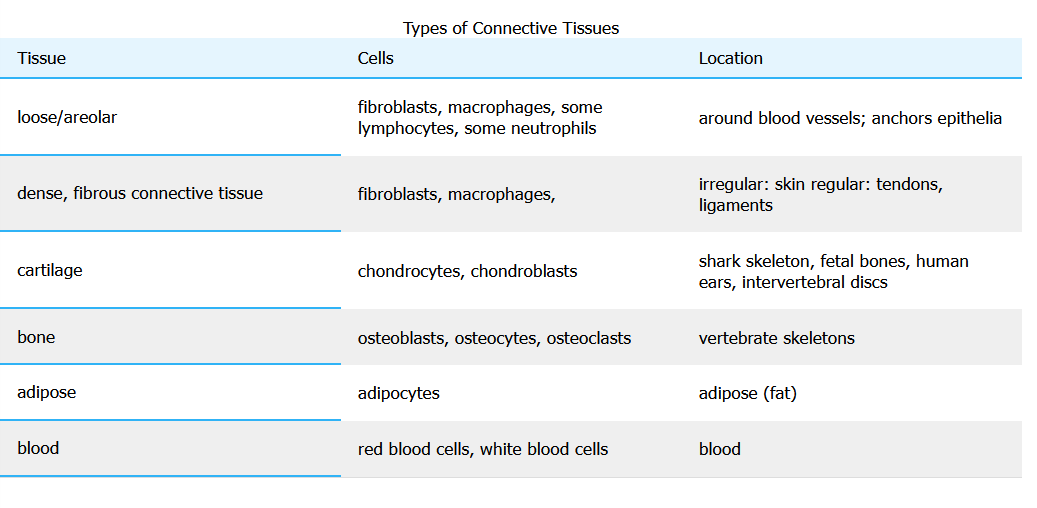 [Speaker Notes: Connective Tissue Table source]
Table for Organizing Information
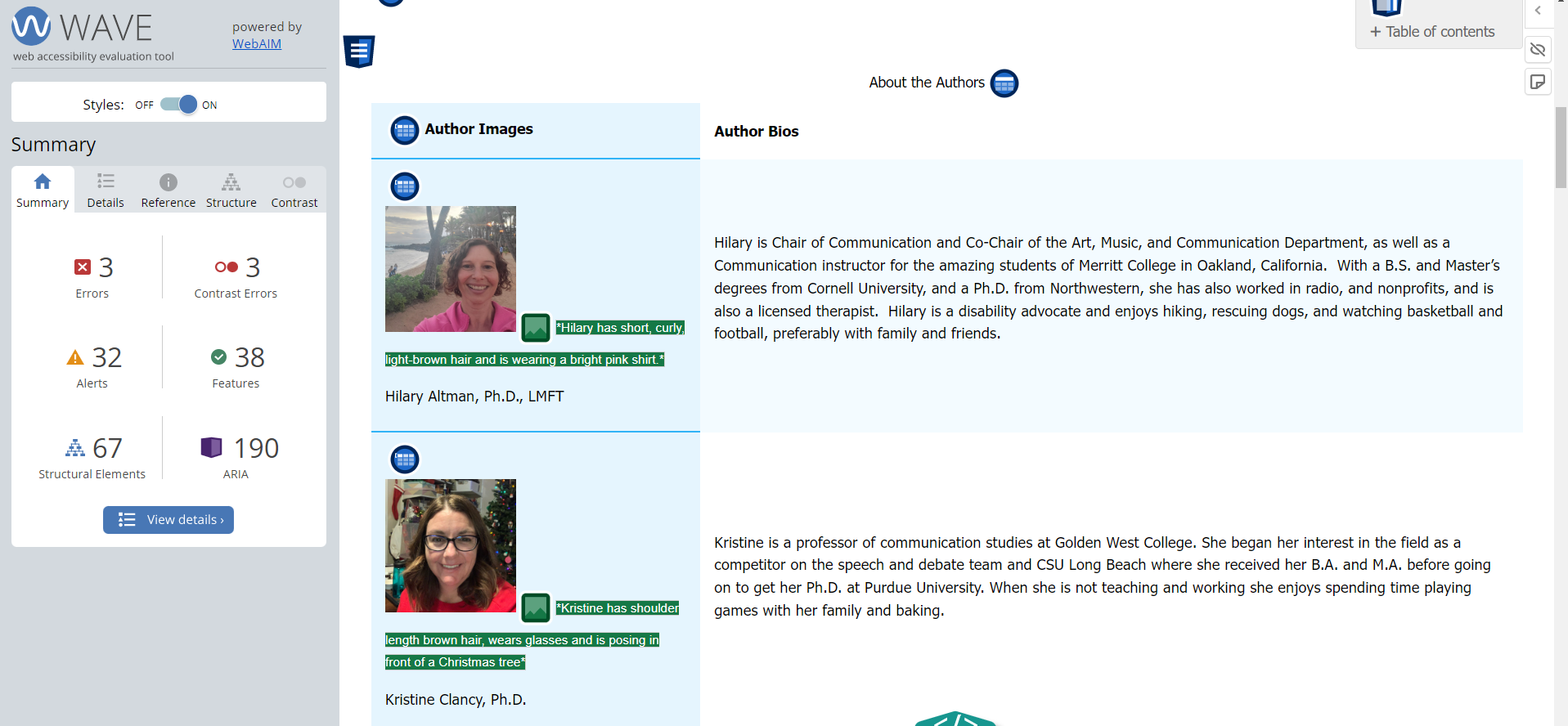 [Speaker Notes: Link to the page: https://socialsci.libretexts.org/Under_Construction/The_Courage_to_Communicate%3A_Understanding_Interpersonal_Communication_Draft_Version/00%3A_Front_Matter/05%3A_About_the_Authors]
Table used for layout
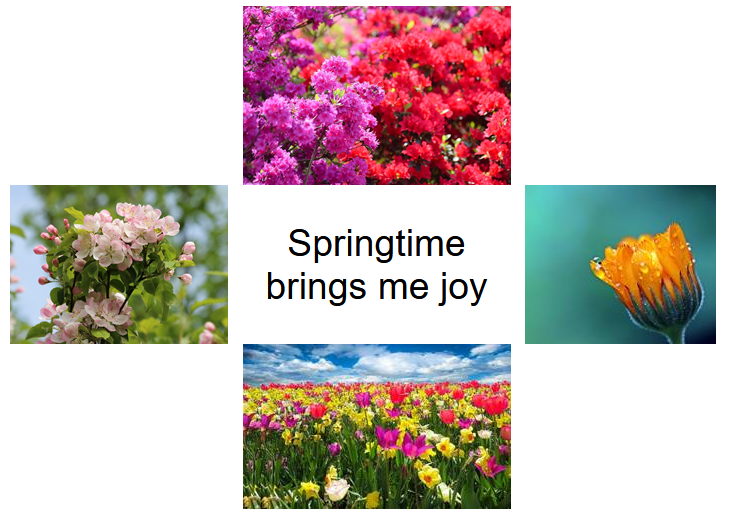 WAVE - Layout Table
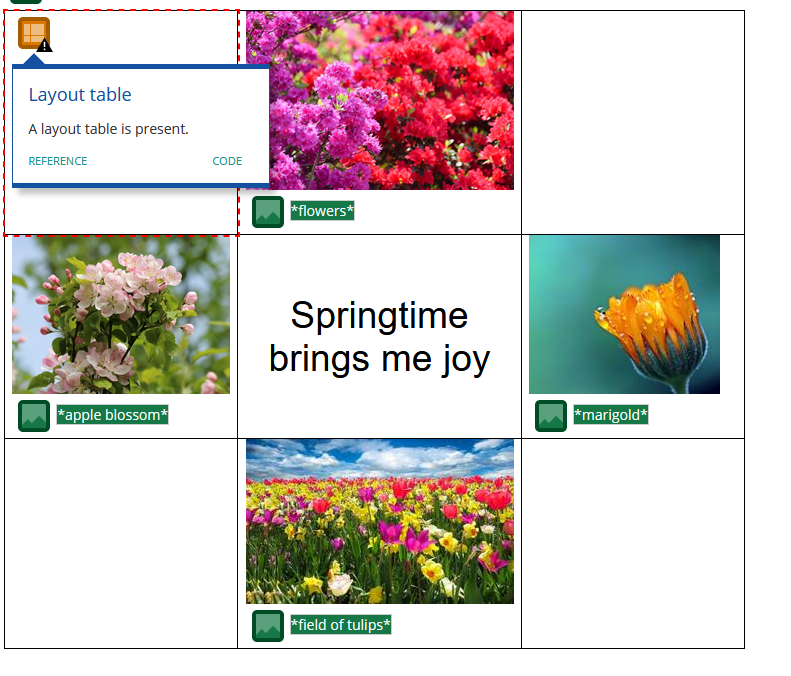 [Speaker Notes: Attributions:
Ashikaga Flower Park by 雷太  licensed CC BY 2.0
Apple Tree Blossoms by George Chernilevsky; released into the public domain
Field of Tulips by Blende12 via Pixabay License
Marigold by Myriams photos via Pixabay License]
Media Elements
Videos should have accurate captions
Autocaptions are not good enough yet
Audio should have transcript
Text should provide context for media elements
Captions
Captions should 
be accurate 
have punctuation
include all important noises (bells, etc.)
Captions are not transcripts (use both if possible)
Interactive transcript have additional benefits
Autocaptions are not good enough
Autocaptions are a good place to start - but then edit them
Caption from screenshot: “damnit can I join you can I join you teachers are intentional in everything”
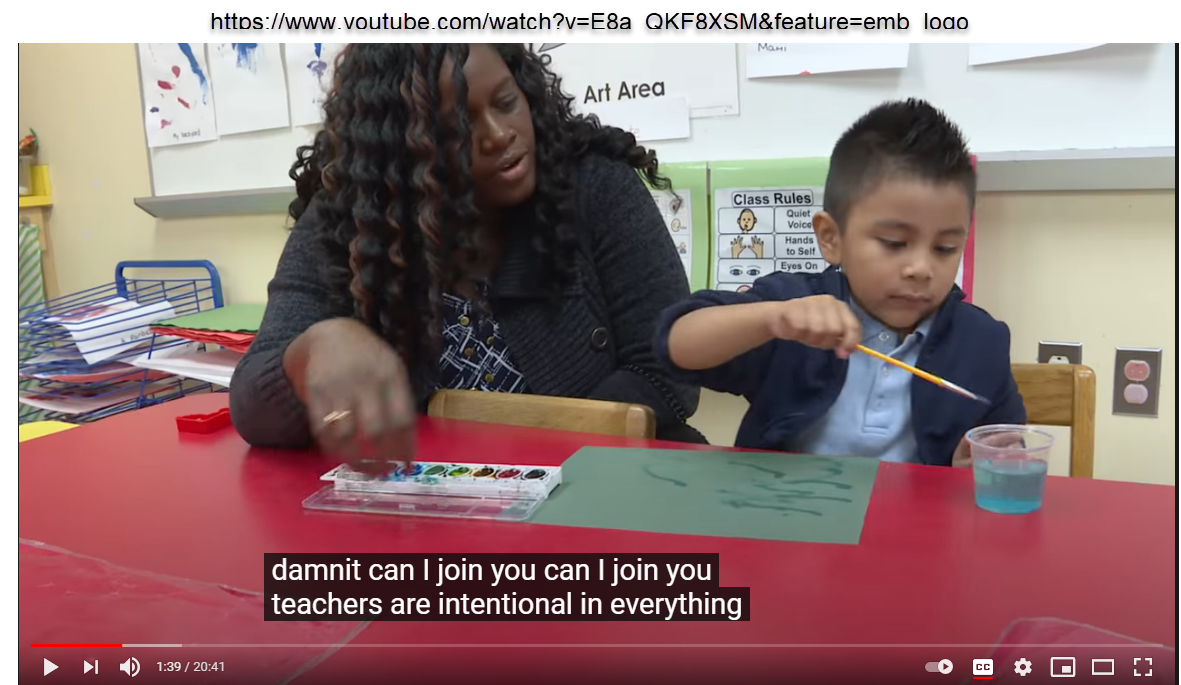 Video and Audio: Context
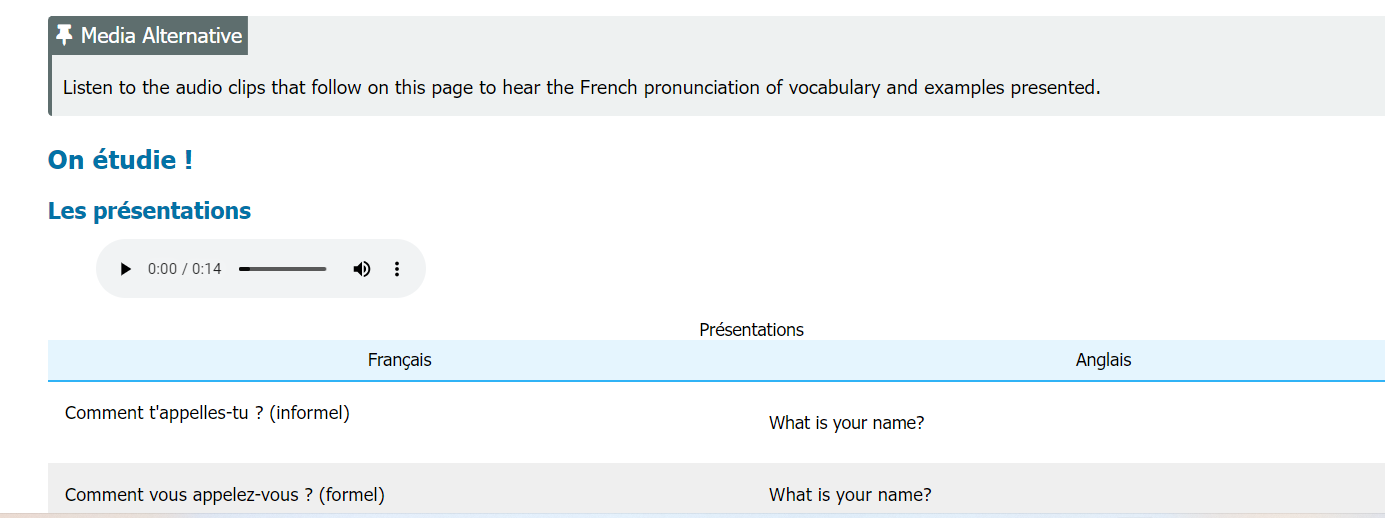 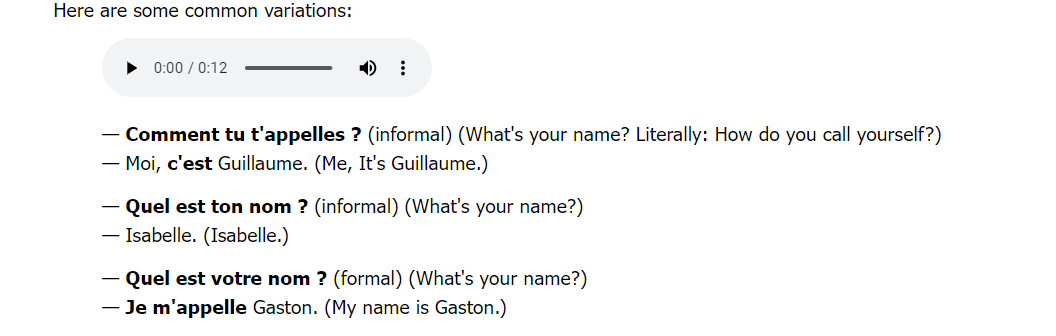 [Speaker Notes: This is an example from a French OER that has multiple audio files for most of the content on the page to help learners hear the French pronunciation. It was therefore advised that the authors put a media note on top to guide a learner usign screen reader what the audio files were about and that their alternative text was right below.
Link to page with audio: https://human.libretexts.org/Bookshelves/Languages/French/French_OER_1_(Carrasco_Zahedi_and_Parrish)/01%3A_Unite_1_-_Bonjour/1.03%3A_Comment_se_presenter]
Video and Audio: Transcript
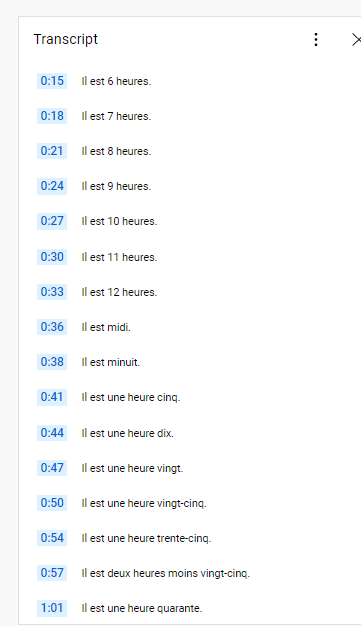 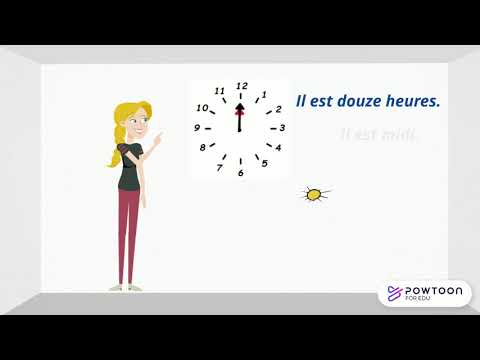 [Speaker Notes: Link the LT page with this video: https://human.libretexts.org/Bookshelves/Languages/French/French_OER_1_(Carrasco_Zahedi_and_Parrish)/02%3A_Unite_2_-_A_l'universite/2.04%3A_Quelle_heure_est-il]
Finding captioned videos
Search for captioned videos
Check to make sure the captions are accurate
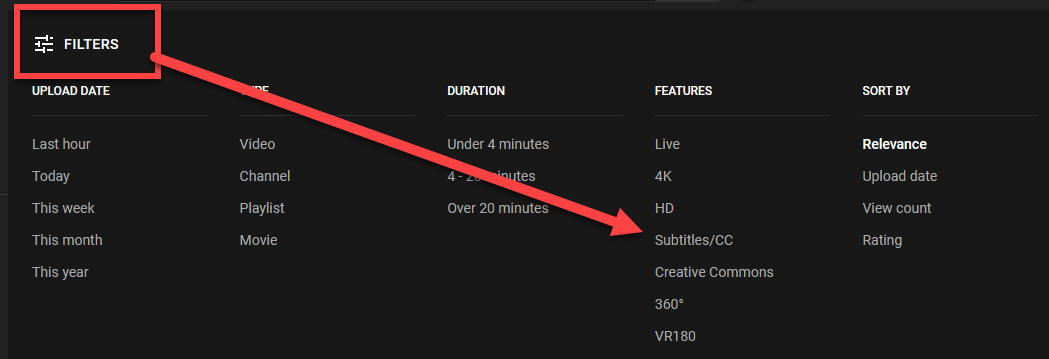 More details and how to create accessible content
Technical Aspects:
Headings and Styles
Alt text
Links
Lists
Tables
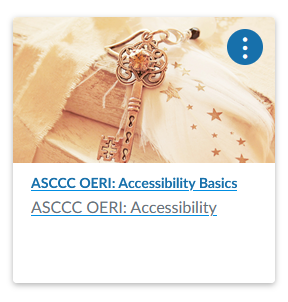 [Speaker Notes: https://ccconlineed.instructure.com/courses/7893]
California Community College Accessibility Center
CCC Accessibility Center

https://cccaccessibility.org/ 
Self-paced classes and other trainings
Support for campuses
Places to ask questions
Much more!
Questions?
ASCCC OERI